The Bill of Rights
What does it mean to us?
Amendment 1
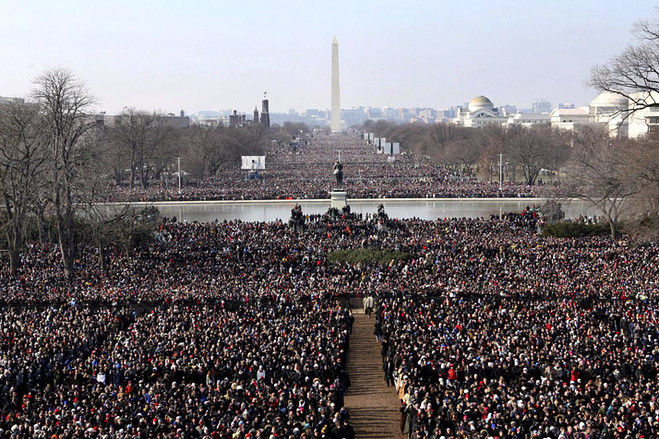 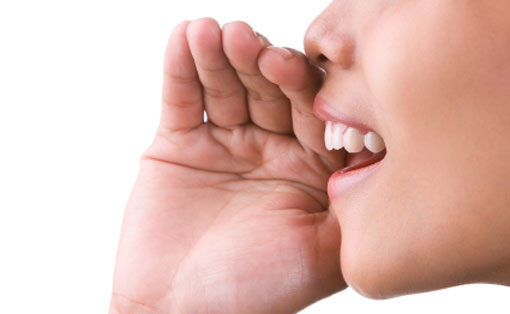 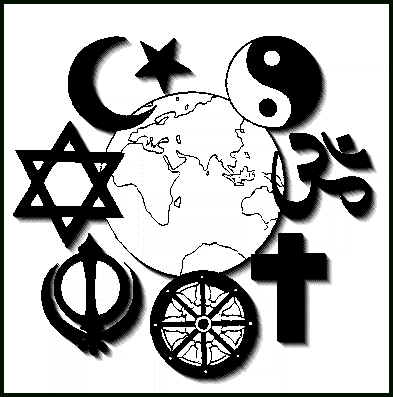 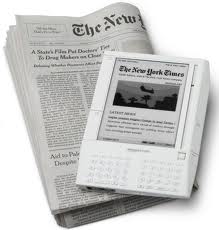 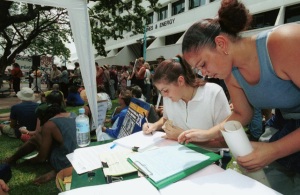 Are these rights unlimited?
Limits on speech _______________________

Limits on assembly ______________________

Limits on press ________________________

Limits on petition _______________________

Limits on religion _______________________
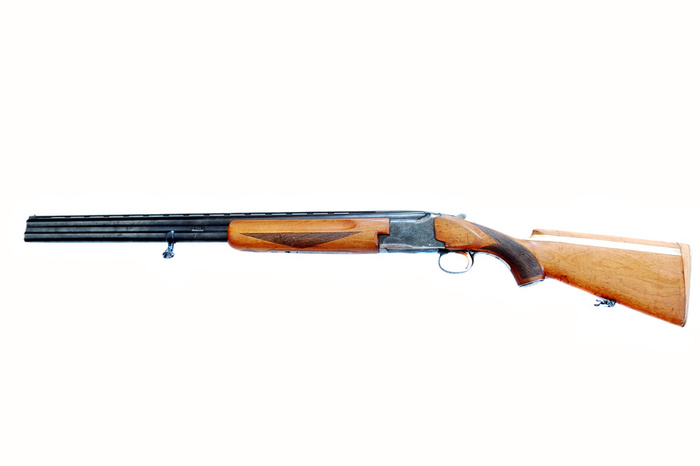 Amendment 2
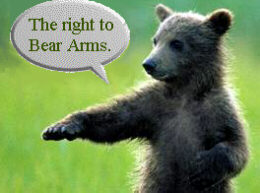 What does bear arms mean?
Why did we include this?

Does this mean all “arms”?

Why do we still argue about this today?

Who doesn’t have that right?
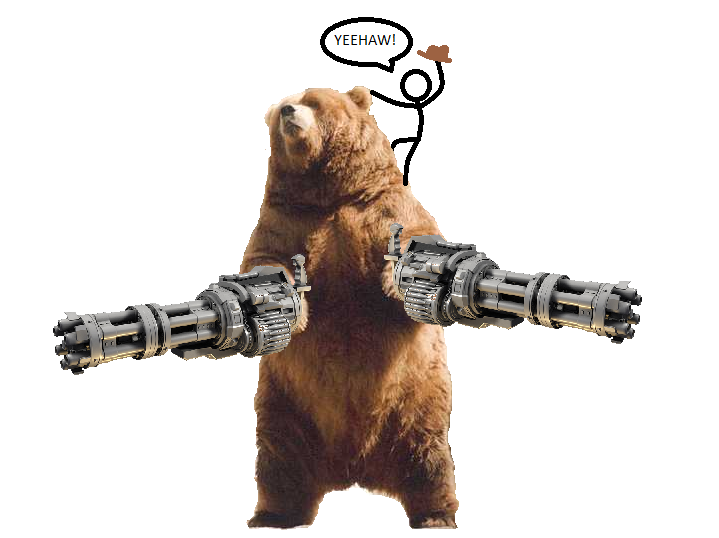 Amendment 3
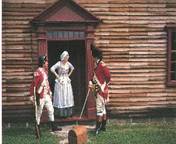 Why make the third amendment?
Do we still need this amendment today?
Amendment 4
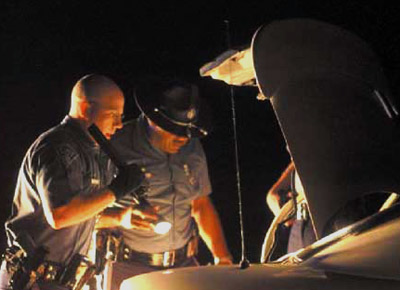 Legal Searches have
1.


2.


3.
Amendment 5
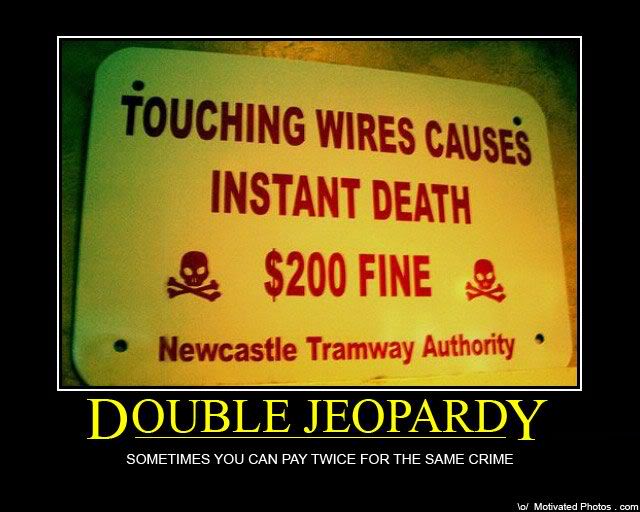 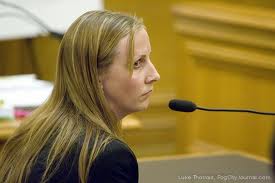 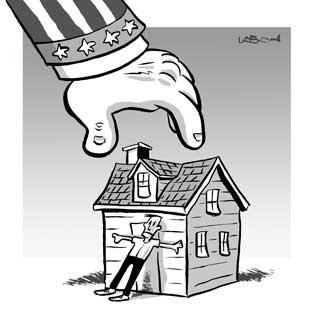 Limits to the Fifth
When is the only time you can “remain silent”?
Could the movie double jeopardy ever really happen?
Does eminent domain mean the government cannot take your property, ever?
6th Amendment
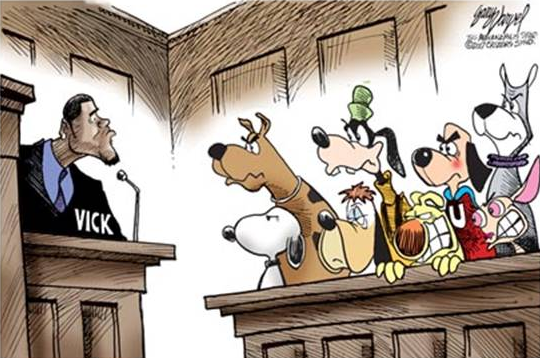 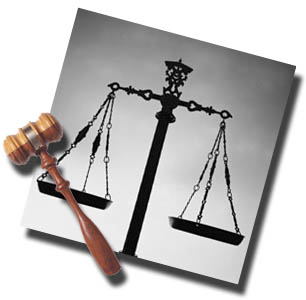 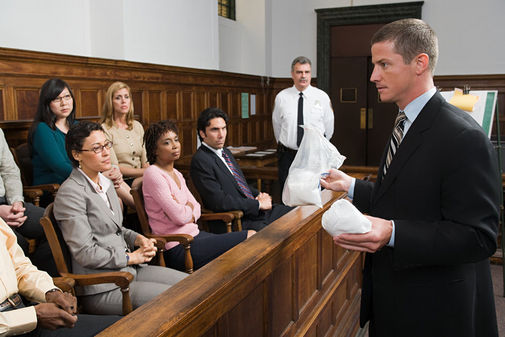 6th Amendment
Do you have to have a public trial?

Do you have to have a jury at your trial?

How do they get people to be on a jury?

Do you have to have a lawyer?
7th Amendment
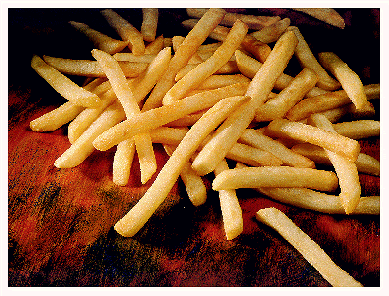 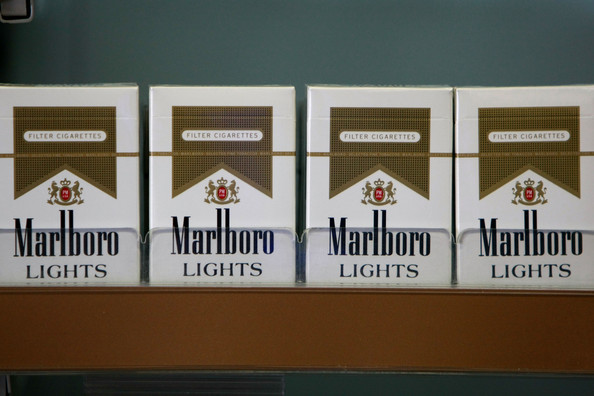 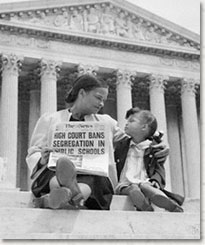 Limits
What are the limits on law suits?



Should there be more? (give examples)
Amendment 8
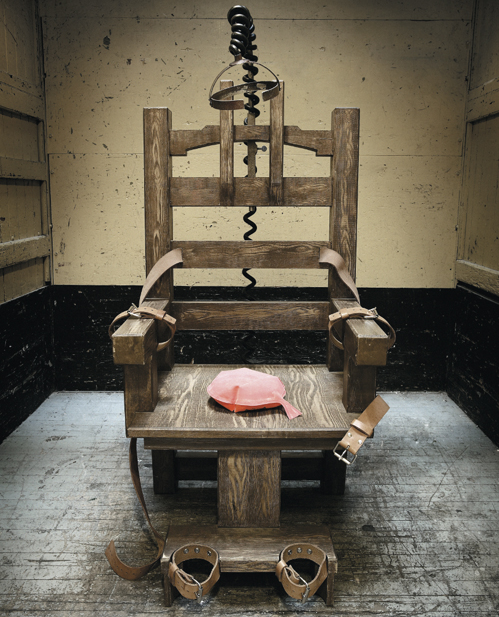 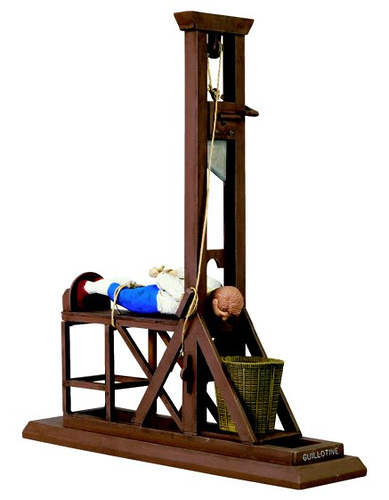 Agree or Disagree
The 8th amendment is a good idea.  Explain!
Amendment 9
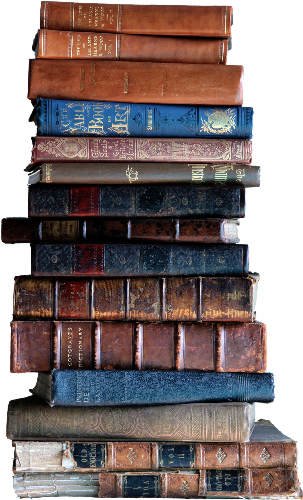 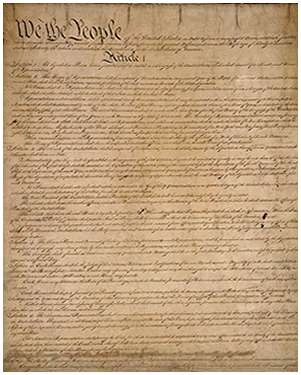 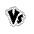 Why be scared?
Many would not agree with the bill of rights until the 9th amendment was added.  What was their fear?


How could the 9th amendment cause confusion?
10th amendment
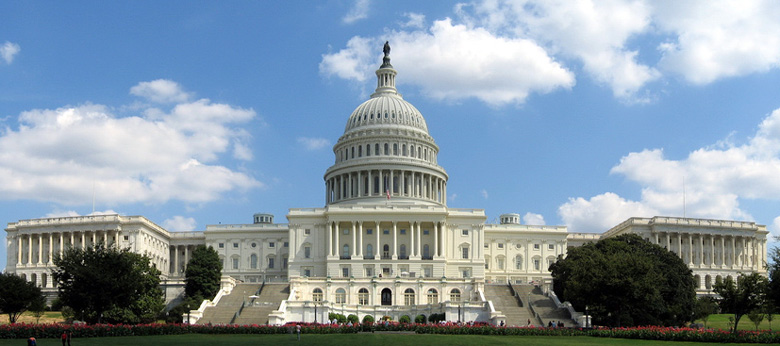 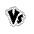 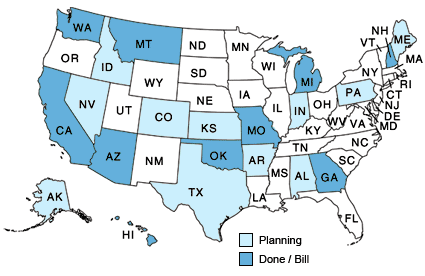 Conflict
Name one conflict in the past that dealt with states rights?


Name one conflict today that exists over state rights?
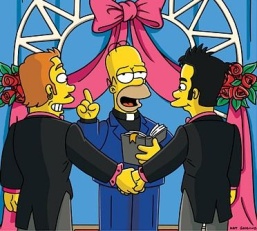 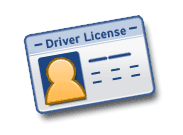